EDUCAUSE/NACUBO Administrative IT Summit
Analytics as a 
Strategic Asset
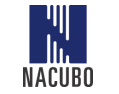 Betsy Tippens Reinitz
Director, Enterprise IT Program
EDUCAUSE
Bill Dillon
Executive Vice President
NACUBO
EDUCAUSE/NACUBO Administrative IT Summit
Why Analytics?

2014 summit:  Maximizing Value in a Time of Change

Increase benefits from admin IT systems
Data for business intelligence
Collaboration between IT and business officers and with corporate partners

http://www.educause.edu/library/resources/maximizing-value-time-change 

EDUCAUSE member survey

49% - ranked developing an analytics strategy #1 challenge related to analytics and BI
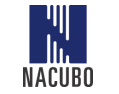 EDUCAUSE/NACUBO Administrative IT Summit
EDUCAUSE Analytics Activities

Current focus on analytics as one of higher education’s biggest IT-related issues
2015 analytics study in collaboration with Gartner
Working group activities focused on analytics http://www.educause.edu/ecar/ecar-working-groups 
Data stewardship models 
Big data series
Cost of distributed IT
Administrative IT Summit 
Continued collaboration with NACUBO
Enterprise IT Program
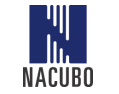 EDUCAUSE/NACUBO Administrative IT Summit
NACUBO Analytics Related Activities



Economic Models Project
Spendmetrics: What CBO’s want to know
National Association of Educational Procurement
Target date: Fall 2015
New data visualization
2016 Enterprise IT Summit
Continued collaboration with EDUCAUSE
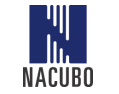 EDUCAUSE/NACUBO Administrative IT Summit
We look forward to spending the next couple of days with you!
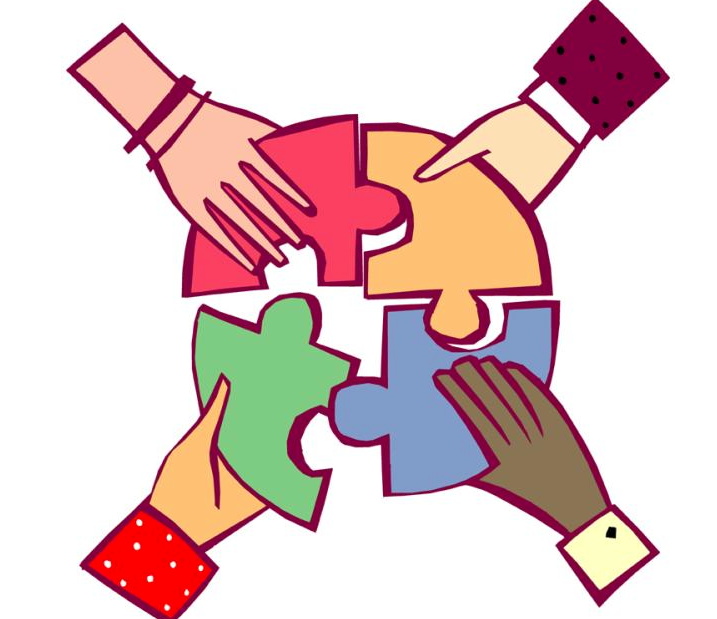 #AdminIT15
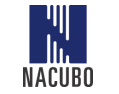 Image: teachers.greenville.k12.sc.us/sites/cganske